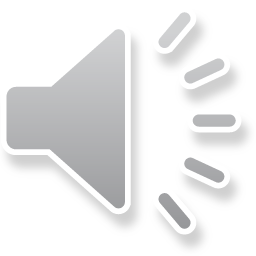 医药行业工作总结汇报
这里可以输入公司/团队名称
汇报人：壹德设计
日期：17.08.08
01
目录页 CONTENT
点击添加目录文字
02
请在此处添加您的企业名称
点击添加目录文字
03
点击添加目录文字
04
点击添加目录文字
1
这里添加标题
ADD YOUR TEXT HERE
直接复制你的内容到此

请替换文字内容，修改文字内容，也可以直接复制你的内容到此。请替换文字内容，修改文字内容，也可以直接复制你的内容到此。请替换文字内容，修改文字内容，也可以直接复制你的内容到此。请替换文字内容，修改文字内容，也可以直接复制你的内容到此。请替换文字内容，修改文字内容，也可以直接复制你的内容到此。请替换文字内容，修改文字内容，也可以直接复制你的内容到此。请替换文字内容，修改文字内容，也可以直接复制你的内容到此。请替换文字内容，修改文字内容，也可以直接复制你的内容到此。请替换文字内容，修改文字内容，也可以直接复制你的内容到此。请替换文字内容，修改文字内容，也可以直接复制你的内容到此。
请替换文字内容，修改文字内容，也可以直接复制你的内容到此。请替换文字内容，修改文字内容，也可以直接复制你的内容到此。
直接复制你的内容到此
请替换文字内容，修改文字内容，也可以直接复制你的内容到此。请替换文字内容，修改文字内容，也可以直接复制你的内容到此。
01
请替换文字内容，修改文字内容，也可以直接复制你的内容到此。请替换文字内容，修改文字内容，也可以直接复制你的内容到此。
02
请替换文字内容，修改文字内容，也可以直接复制你的内容到此。请替换文字内容，修改文字内容，也可以直接复制你的内容到此。
03
请替换文字内容，修改文字内容，也可以直接复制你的内容到此。请替换文字内容，修改文字内容，也可以直接复制你的内容到此。
04
请替换文字内容，修改文字内容，也可以直接复制你的内容到此。请替换文字内容，修改文字内容，也可以直接复制你的内容到此。
Graphic Design
Photography
Infographics
Printing
Deloorem ipsume koler sit denimaos anatebus daname loverana donWre dimasa quosdalamsandinam sant
salam maka dolore.
Deloorem ipsume koler sit denimaos anatebus daname loverana donWre dimasa quosdalamsandinam sant
salam maka dolore.
Deloorem ipsume koler sit denimaos anatebus daname loverana donWre dimasa quosdalamsandinam sant
salam maka dolore.
Deloorem ipsume koler sit denimaos anatebus daname loverana donWre dimasa quosdalamsandinam sant
salam maka dolore.
Weaknessess
Strengths
S
Lorem Ipms dolor sita sla por adus  but volup dam cintakuan dalam enjadi kasebu
ande inteman rina dan aq.
Lorem Ipms dolor sita sla por adus  but volup dam cintakuan dalam enjadi kasebu
ande inteman rina dan aq.
W
Opportunities
Threaths
Lorem Ipms dolor sita sla por adus  but volup dam cintakuan dalam enjadi kasebu
ande inteman rina dan aq.
Lorem Ipms dolor sita sla por adus  but volup dam cintakuan dalam enjadi kasebu
ande inteman rina dan aq.
O
T
请替换文字内容，添加相关标题，修改文字内容，也可以直接复制你的内容到此
请替换文字内容，添加相关标题，修改文字内容，也可以直接复制你的内容到此。
请替换文字内容，添加相关标题，修改文字内容，也可以直接复制你的内容到此。请替换文字内容，添加相关标题，修改文字内容，也可以直接复制你的内容到此。请替换文字内容，添加相关标题，修改文字内容，也可以直接复制你的内容到此。请替换文字内容，添加相关标题，修改文字内容，也可以直接复制你的内容到此。请替换文字内容，添加相关标题，修改文字内容，也可以直接复制你的内容到此。请替换文字内容，添加相关标题，修改文字内容，也可以直接复制你的内容到此。请替换文字内容，添加相关标题，修改文字内容，也可以直接复制你的内容到此。请替换文字内容，添加相关标题，修改文字内容，也可以直接复制你的内容到此。请替换文字内容，添加相关标题，修改文字内容，也可以直接复制你的内容到此。请替换文字内容，添加相关标题，修改文字内容，也可以直接复制你的内容到此。请替换文字内容，添加相关标题，修改文字内容，也可以直接复制你的内容到此。请替换文字内容，添加相关标题，修改文字内容，也可以直接复制你的内容到此。
2
这里添加标题
ADD YOUR TEXT HERE
WHAT MAKES US DIFFERENT
请替换文字内容，修改文字内容，也可以直接复制你的内容到此。请替换文字内容，修改文字内容，也可以直接复制你的内容到此。请替换文字内容，修改文字内容，也可以直接复制你的内容到此。请替换文字内容，修改文字内容，也可以直接复制你的内容到此。
请替换文字内容，修改文字内容，也可以直接复制你的内容到此。请替换文字内容，修改文字内容，也可以直接复制你的内容到此。请替换文字内容，修改文字内容，也可以直接复制你的内容到此。请替换文字内容，修改文字内容，也可以直接复制你的内容到此。请替换文字内容，修改文字内容，也可以直接复制你的内容到此。请替换文字内容，修改文字内容，也可以直接复制你的内容到此。请替换文字内容，修改文字内容，也可以直接复制你的内容到此。请替换文字内容，修改文字内容，也可以直接复制你的内容到此。请替换文字内容，修改文字内容，也可以直接复制你的内容到此。请替换文字内容，修改文字内容，也可以直接复制你的内容到此。请替换文字内容，修改文字内容，也可以直接复制你的内容到此。请替换文字内容，修改文字内容，也可以直接复制你的内容到此。请替换文字内容，修改文字内容，也可以直接复制你的内容到此。请替换文字内容，修改文字内容，也可以直接复制你的内容到此。
Weaknessess
Opportunities
Strengths
Threats
Lorem ipsum dolor sitam metaradip asdiscing elit. ed impeanda tincidunt velit laoreet facilisis.
Lorem ipsum dolor sitam metaradip asdiscing elit. ed impeanda tincidunt velit laoreet facilisis.
Lorem ipsum dolor sitam metaradip asdiscing elit. ed impeanda tincidunt velit laoreet facilisis.
Lorem ipsum dolor sitam metaradip asdiscing elit. ed impeanda tincidunt velit laoreet facilisis.
S
W
T
O
Computing Skill
Denima ustebus danaime lovera donWakamare dimasa quosam santLoirem ipsume koler sit denimaOstebus
Communication
Graphic Design
Organising
Leadership
Porem ipsum dolor sit amet, cot adipicing elit. Sed imperun velit laoreet facilisisan raesent dala encari rinadewnita
Porem ipsum dolor sit amet, cot adipicing elit. Sed imperun velit laoreet facilisisan raesent dala encari rinadewnita
Porem ipsum dolor sit amet, cot adipicing elit. Sed imperun velit laoreet facilisisan raesent dala encari rinadewnita
Porem ipsum dolor sit amet, cot adipicing elit. Sed imperun velit laoreet facilisisan raesent dala encari rinadewnita
请替换文字内容，修改文字内容，也可以直接复制你的内容到此。请替换文字内容，修改文字内容，也可以直接复制你的内容到此。请替换文字内容，修改文字内容，也可以直接复制你的内容到此。请替换文字内容，修改文字内容，也可以直接复制你的内容到此。请替换文字内容，修改文字内容，也可以直接复制你的内容到此。请替换文字内容，修改文字内容，也可以直接复制你的内容到此。请替换文字内容，修改文字内容，也可以直接复制你的内容到此。请替换文字内容，修改文字内容，也可以直接复制你的内容到此。请替换文字内容，修改文字内容，也可以直接复制你的内容到此。请替换文字内容，修改文字内容，也可以直接复制你的内容到此。修改文字内容，也可以直接复制你的内容到此。请替换文字内容，修改文字内容，也可以直接复制你的内容到此。修改文字内容，也可以直接复制你的内容到此。请替换文字内容，修改文字内容，也可以直接复制你的内容到此。
3
这里添加标题
ADD YOUR TEXT HERE
请替换文字内容
请替换文字内容
请替换文字内容，修改文字内容，也可以直接复制你的内容到此。请替换文字内容，修改文字内容，也可以直接复制你的内容到此。请替换文字内容，修改文字内容，也可以直接复制你的内容到此。请替换文字内容，修改文字内容，也可以直接复制你的内容到此。
请替换文字内容，修改文字内容，也可以直接复制你的内容到此。请替换文字内容，修改文字内容，也可以直接复制你的内容到此。请替换文字内容，修改文字内容，也可以直接复制你的内容到此。请替换文字内容，修改文字内容，也可以直接复制你的内容到此。
请替换文字内容
请替换文字内容
请替换文字内容，修改文字内容，也可以直接复制你的内容到此。请替换文字内容，修改文字内容，也可以直接复制你的内容到此。请替换文字内容，修改文字内容，也可以直接复制你的内容到此。请替换文字内容，修改文字内容，也可以直接复制你的内容到此。
请替换文字内容，修改文字内容，也可以直接复制你的内容到此。请替换文字内容，修改文字内容，也可以直接复制你的内容到此。请替换文字内容，修改文字内容，也可以直接复制你的内容到此。请替换文字内容，修改文字内容，也可以直接复制你的内容到此。
02
Rice
Corn
Wood
Loem ipsum dolor satan panam  cnsectetur adiscing elit dalam mencari.
Loem ipsum dolor satan panam  cnsectetur adiscing elit dalam mencari.
Loem ipsum dolor satan panam  cnsectetur adiscing elit dalam mencari.
01
03
90%
Basket 03
Basket 01
Basket 02
70%
30%
Porem ipsum dolor sit amet, cot adipicing elit. S imperun velit laoreet facilisis raesent
Dalam mencari dana dan
Rasa apa saja yang
Porem ipsum dolor sit amet, cot adipicing elit. S imperun velit laoreet facilisis raesent
Dalam mencari dana dan
Rasa apa saja yang
Porem ipsum dolor sit amet, cot adipicing elit. S imperun velit laoreet facilisis raesent
Dalam mencari dana dan
Rasa apa saja yang
点击请替换文字内容
点击请替换文字内容
点击请替换文字内容
请替换文字内容，添加相关标题，修改文字内容，也可以直接复制你的内容到此。请替换文字内容，添加相关标题，修改文字内容，也可以直接复制你的内容到此。
请替换文字内容，添加相关标题，修改文字内容，也可以直接复制你的内容到此。请替换文字内容，添加相关标题，修改文字内容，也可以直接复制你的内容到此。
请替换文字内容，添加相关标题，修改文字内容，也可以直接复制你的内容到此。请替换文字内容，添加相关标题，修改文字内容，也可以直接复制你的内容到此。
Accumulation
Warneing
Bearish
Recovery
Distribution
Bullish
Lorem stebus danaime lovera donWakamare dimasa quosam santLoirem ipsume koler sit denimaOstebus daname lovera don yakamare dimasa qm santLorem ipsume denima dalam Ostebus daname lovera dono pakama dalaman. Lorem stebus danaime lovera donWakamare dimasa quosam santLoirem ipsume koler sit denimaOstebus daname lovera don yakamare dimasa qm santLorem ipsume denima dalam Ostebus daname lovera dono pakama dalaman.
4
这里添加标题
ADD YOUR TEXT HERE
2010
2012
2013
2014
2105
Title Goes Hereof lorem ipsum available, but the majority have suffered alteration in some form
Title Goes Hereof lorem ipsum available, but the majority have suffered alteration in some form
Title Goes Hereof lorem ipsum available, but the majority have suffered alteration in some form
Title Goes Hereof lorem ipsum available, but the majority have suffered alteration in some form
Title Goes Hereof lorem ipsum available, but the majority have suffered alteration in some form
stage process 
There are many variations of passages of Lorem Ipsum on the Internet tend to repeat predefined chunks as necessary, making
stage process 
There are many variations of passages of Lorem Ipsum on the Internet tend to repeat predefined chunks as necessary, making
stage process 
There are many variations of passages of Lorem Ipsum on the Internet tend to repeat predefined chunks as necessary, making
stage process 
There are many variations of passages of Lorem Ipsum on the Internet tend to repeat predefined chunks as necessary, making
stage process 
There are many variations of passages of Lorem Ipsum on the Internet tend to repeat predefined chunks as necessary, making
Arrow process 
There are many variations of passages of Lorem Ipsum on the Internet tend to repeat predefined chunks as necessary, making this
Arrow process 
There are many variations of passages of Lorem Ipsum on the Internet tend to repeat predefined chunks as necessary, making this
EXAMPLE TEXT
Arrow process 
There are many variations of passages of Lorem Ipsum on the Internet tend to repeat predefined chunks as necessary, making this
EXAMPLE TEXT
EXAMPLE TEXT
Arrow process 
There are many variations of passages of Lorem Ipsum on the Internet tend to repeat predefined chunks as necessary, making this
EXAMPLE TEXT
EXAMPLE TEXT
Arrow process 
There are many variations of passages of Lorem Ipsum on the Internet tend to repeat predefined chunks as necessary, making this
01
02
03
04
05
06
Title Goes HereThere are many variations of passages of lorem ipsum available, but the majority have suffered alteration in some form, by injected humour randomized words which don't look even slightly believable. If you are going to use A passage of lorem ipsum, you need to be sure.
Title Goes Here passages but the majority   suffered alteration
Title Goes Herepassages but the majority   suffered alteration
Title Goes Here passages but the majority   suffered alteration
Title Goes Here passages but the majority   suffered alteration
Title Goes Here passages but the majority   suffered alteration
Title Goes Here passages but the majority   suffered alteration
Strategy
Costumer
Analyze
Product
Porem ipsum dolor sit amet, cot adipicing elit. Sed imperun velit laoreet facilisisan raesent dala encari rinadewnita
Porem ipsum dolor sit amet, cot adipicing elit. Sed imperun velit laoreet facilisisan raesent dala encari rinadewnita
Porem ipsum dolor sit amet, cot adipicing elit. Sed imperun velit laoreet facilisisan raesent dala encari rinadewnita
Porem ipsum dolor sit amet, cot adipicing elit. Sed imperun velit laoreet facilisisan raesent dala encari rinadewnita
Red Pencil
Yellow Pencil
Blue Pencil
Purple Pencil
Dorum ipser kolar sit amet pot edipeping elik red imperun palit paorut dacilasir caeten.
Dorum ipser kolar sit amet pot edipeping elik red imperun palit paorut dacilasir caeten.
Dorum ipser kolar sit amet pot edipeping elik red imperun palit paorut dacilasir caeten.
Dorum ipser kolar sit amet pot edipeping elik red imperun palit paorut dacilasir caeten.
感谢聆听 批评指导
这里可以输入公司/团队名称
汇报人：壹德设计
日期：17.08.08